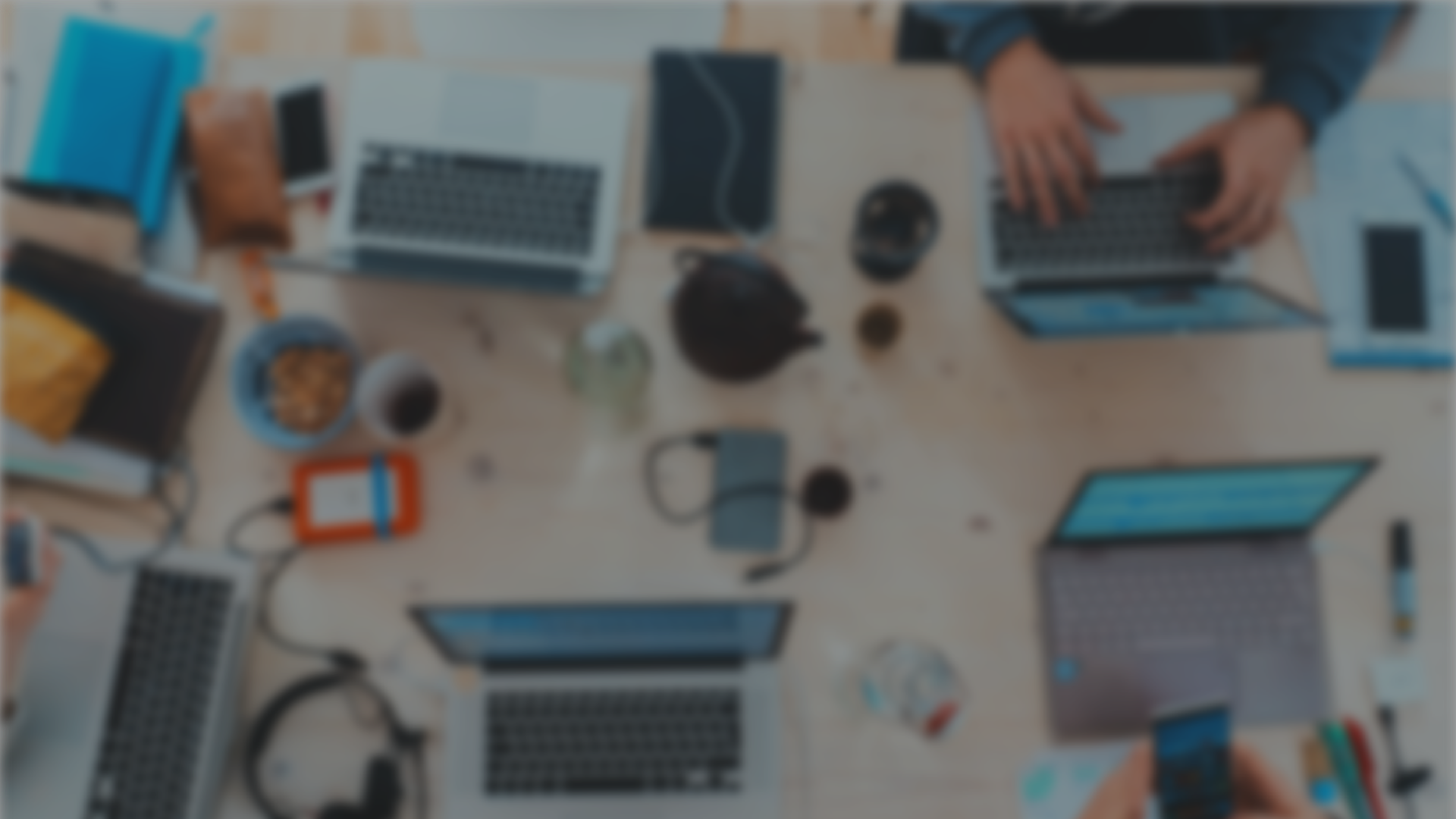 Sprint 9Show and Tell13 December 2023
G Squad
Digital Team
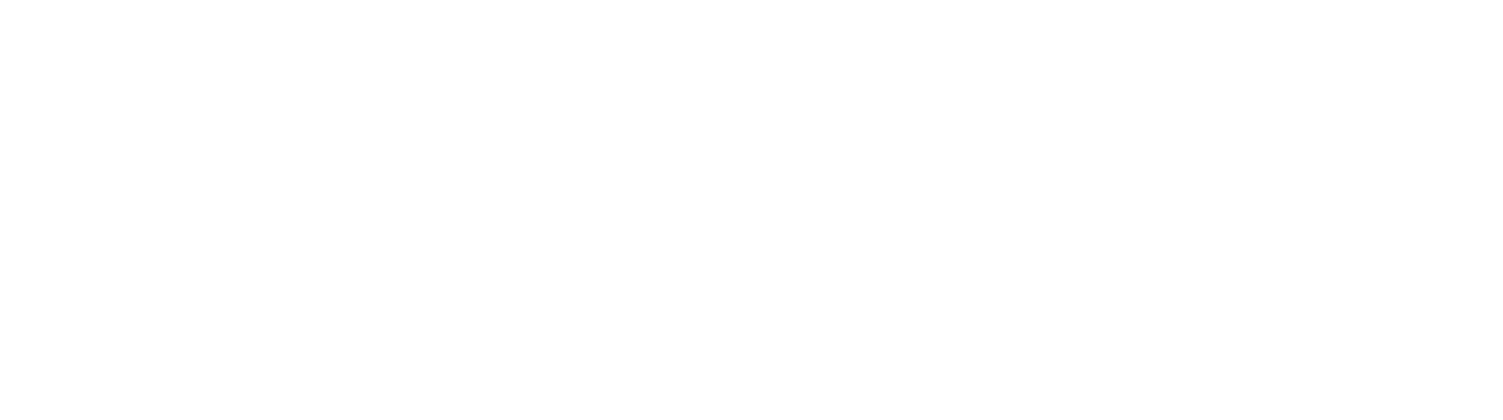 Sprint 9.
Discovery

Engage process demo
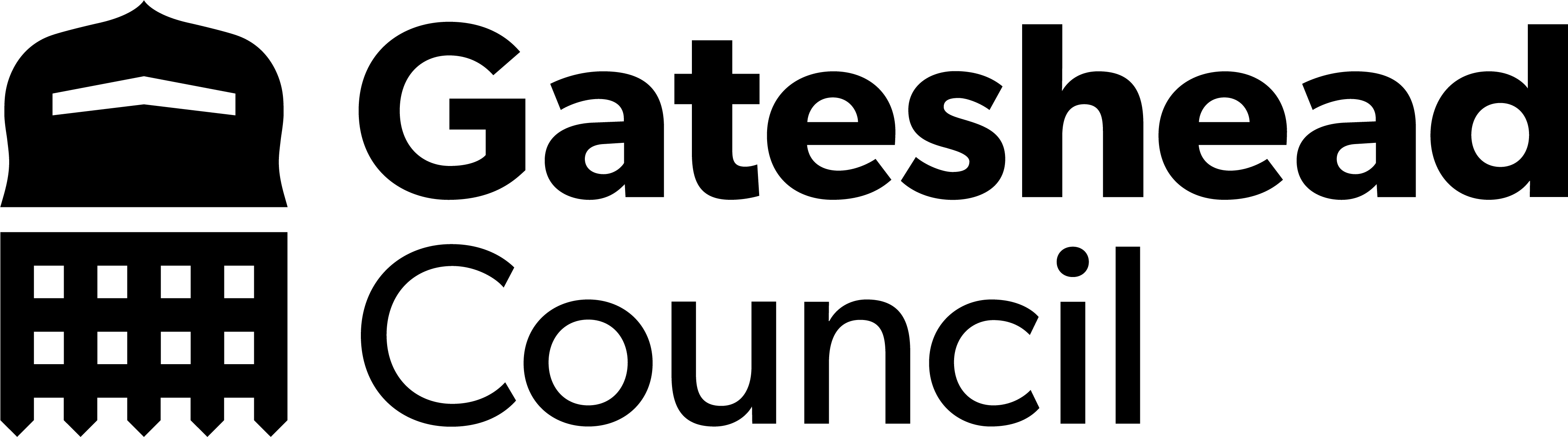 Sprint 9.
Content and wireframing
Director of Public Health annual report: Behind the masks 2020/21 
83 pages
12 chapters
Public health annual report - Behind the masks 2021 - Gateshead Council
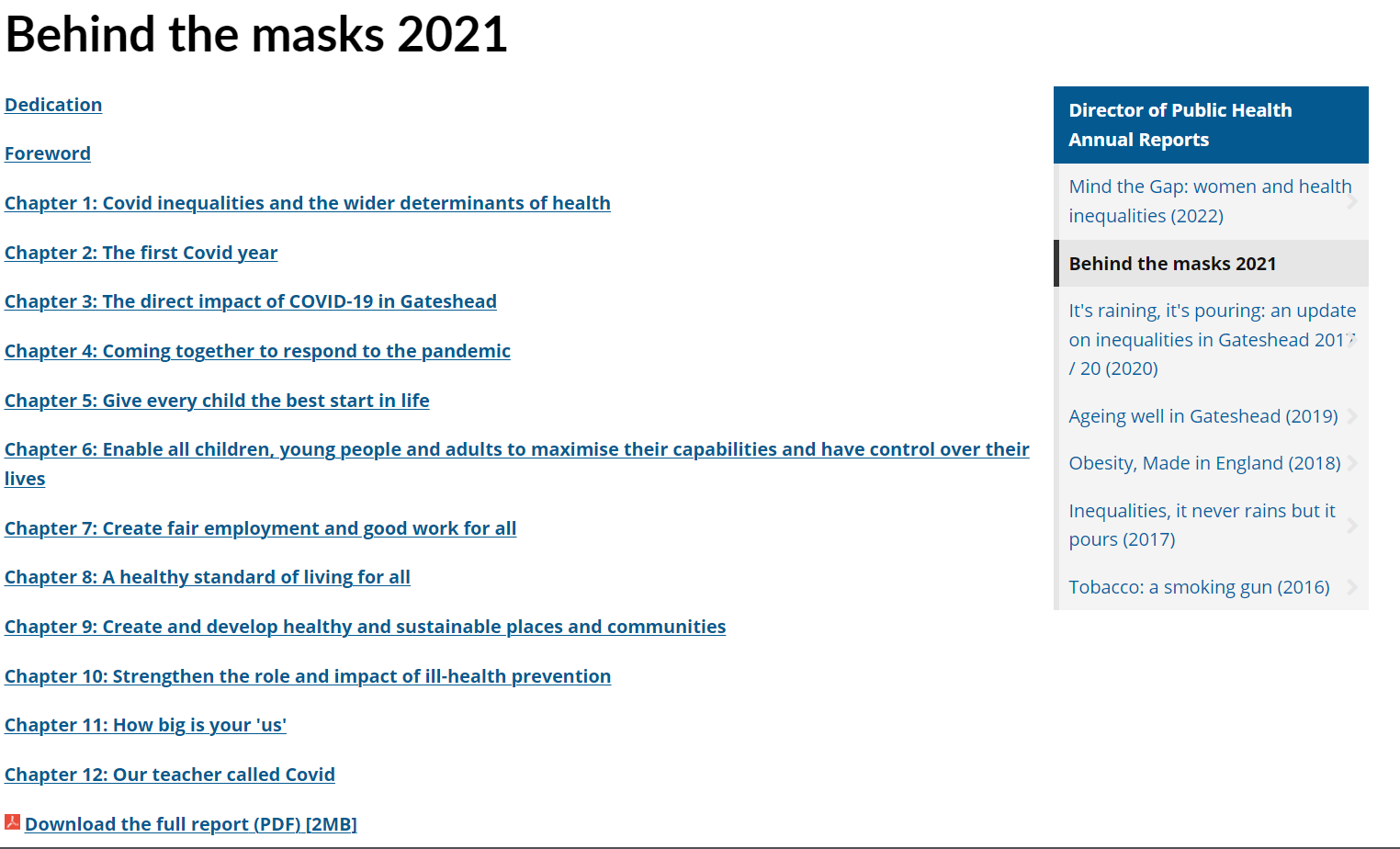 Sprint 9.
Content and wireframing
A recent complaint highlighted the need for more users from the members' or mayors' offices.
Suggested by Tim Briton, Governance manager

Stage 1 group: Emma Reynard, Jennie Callaghan, Roddy Currie, Joanne Whitehead, Lynn Willis, Christine Thomas, Melvyn Mallam-Churchill and Emma Fagan (who will be starting January, not on the system just yet)

Stage 2 group: Roddy Currie, Joanne Whitehead and Lynn Willis

Training has been arranged for January 2024.
Sprint 9.
Content and wireframing
Wireframe for the walk and wheel registration form
Current situation
Proposed online form
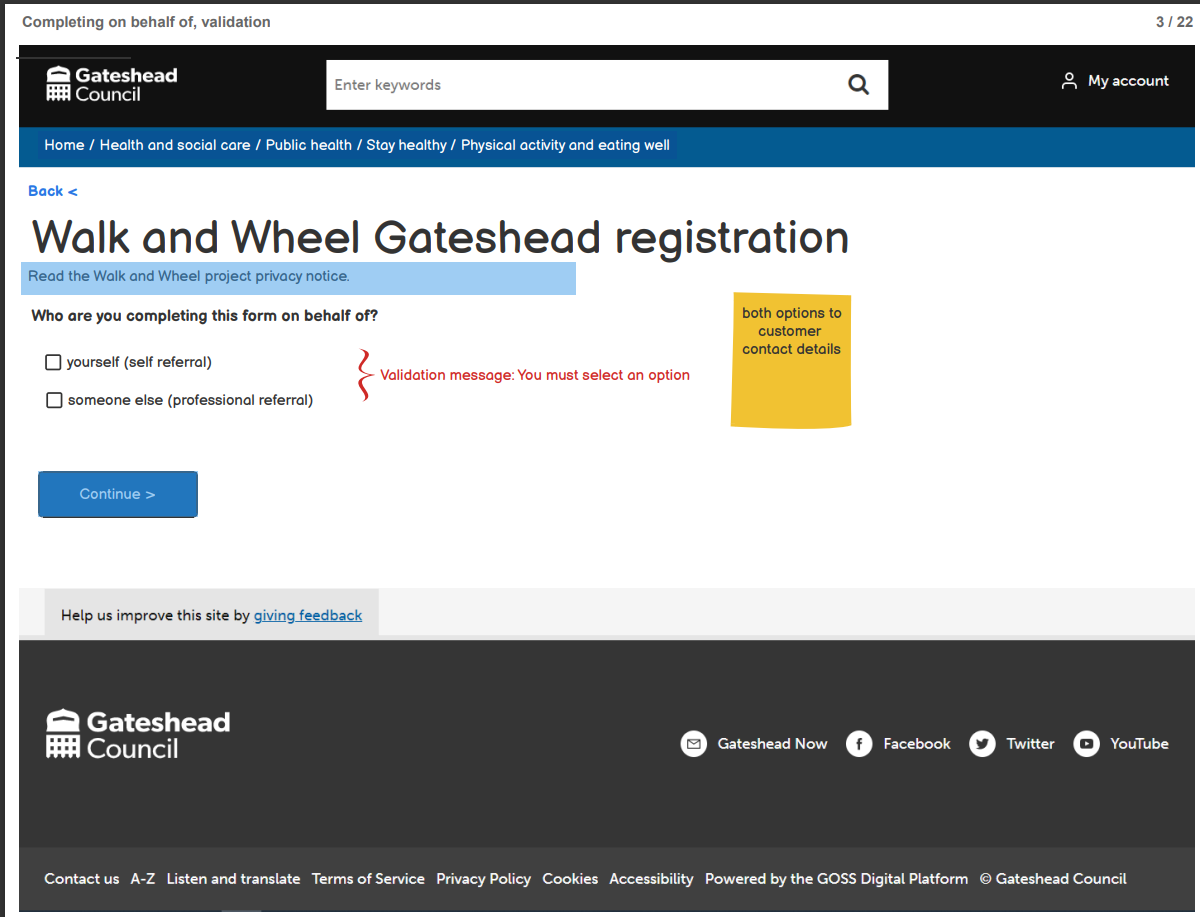 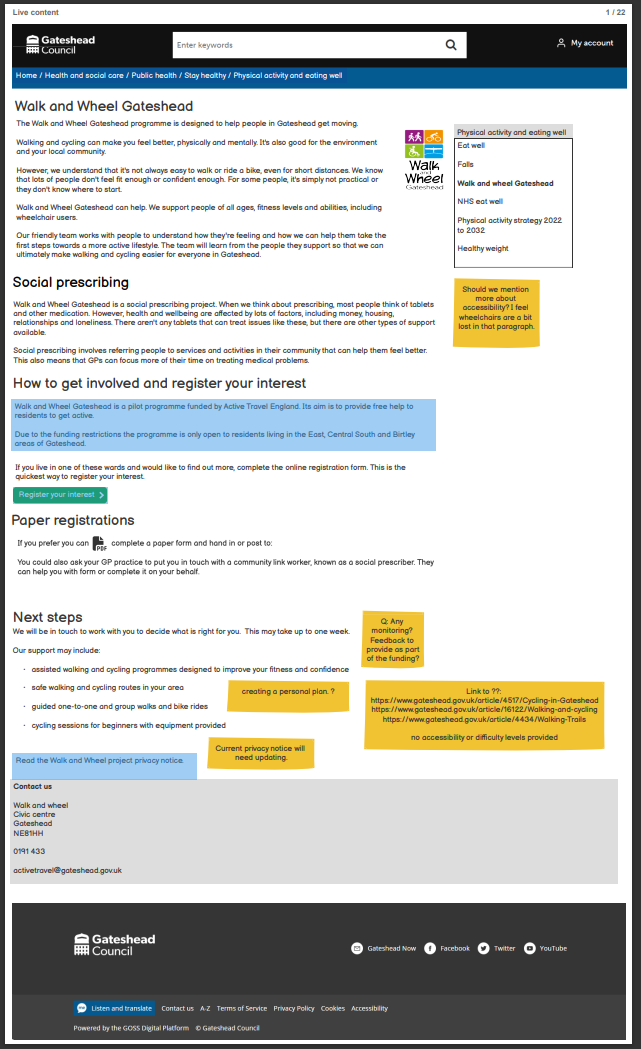 Sprint 9.
Content and wireframing
Employee training 
Adding locations for Libraries 
Information gathering for Libraries and populating into spreadsheet which allows filtering
Sprint 9.
Content and wireframing
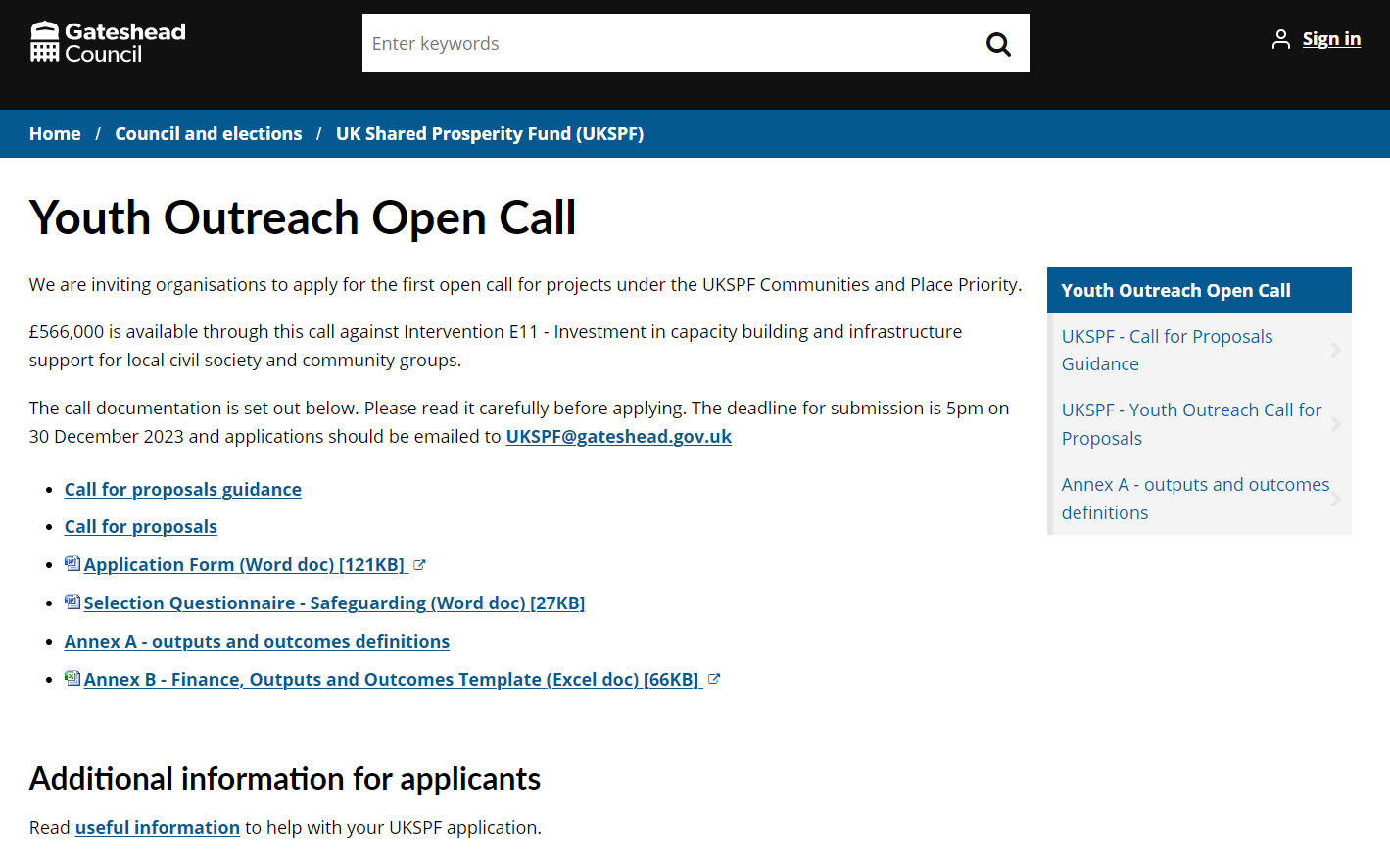 Content for UK Shared Prosperity Fund call for applications

Short-notice job
Involved converting 3 PDFs to html
Sprint 9.
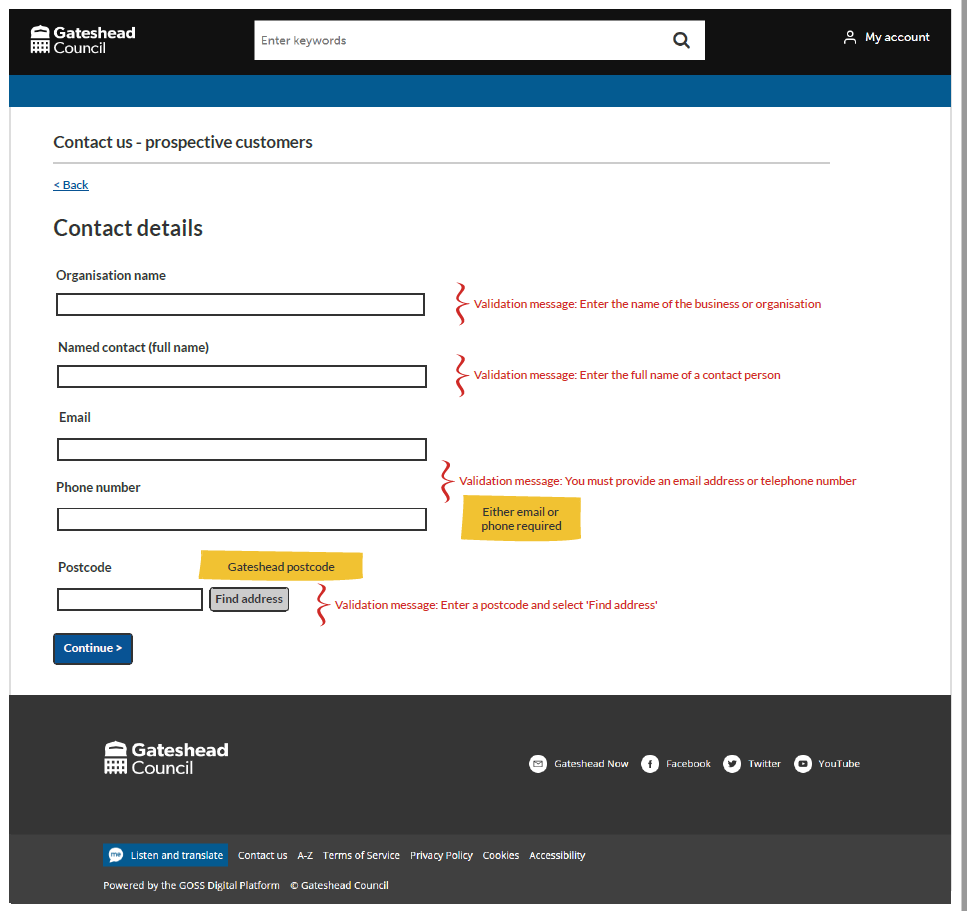 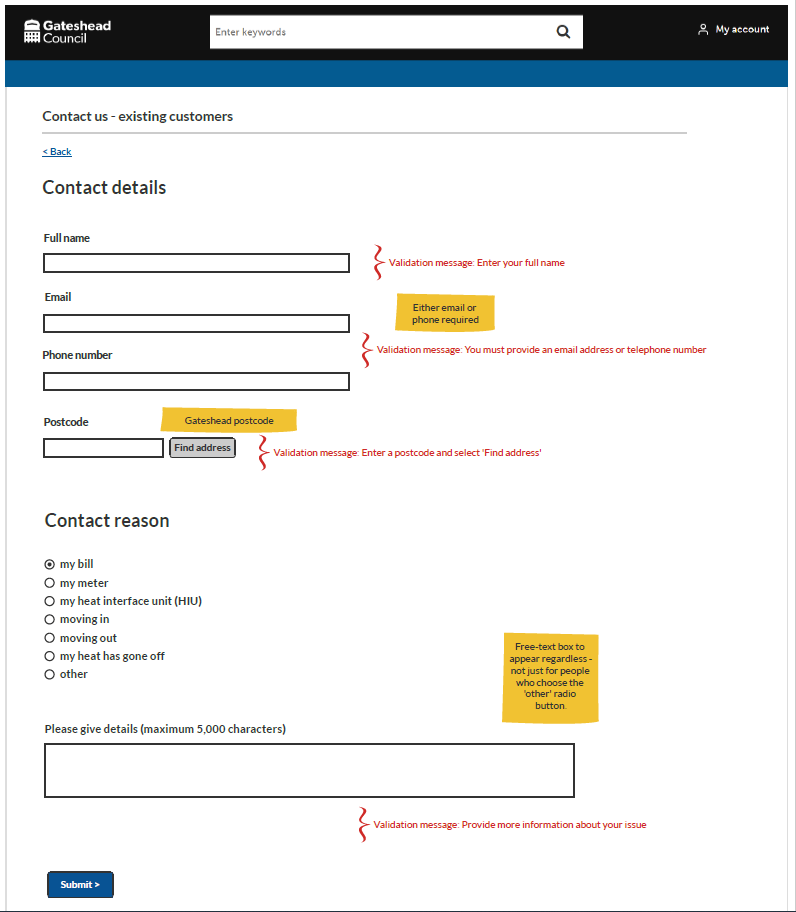 Content and wireframing
Wireframes for two customer contact forms for Gateshead Energy Company

Initially tried using one form for both sets of customers but realised that two forms would be much simpler.

Meeting with service 14/12/23 to run through; development of forms will go into Sprint 11.
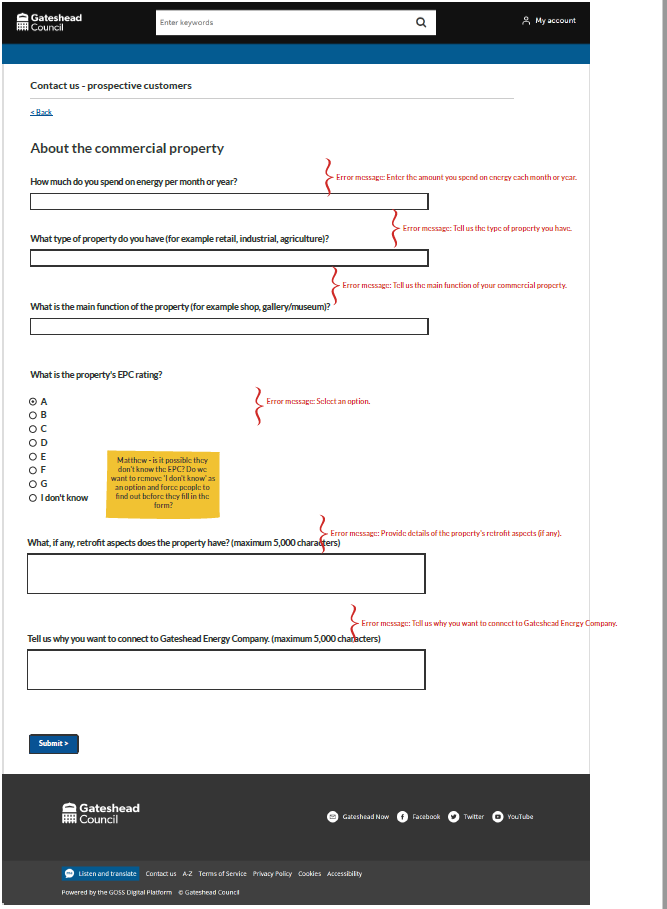 Existing customers
Prospective customers
Sprint 9.
Content and wireframing
Antisocial behaviour – single point of reporting

Audit work:

identify all pages related to ASB
identify any existing online processes related to pages on our website
identify content information advertised

Next steps: 

provide data for ASB related processes
create report-it process for "Neighbour disputes"
create report-it process for "Drug issues"
create report-it Process for "Youth disorder"
create report-it process to report "Vehicle nuisance"
Sprint 9.
Development
Household waste and recycling centres
Bikes and electric bikes can now book an appointment to visit
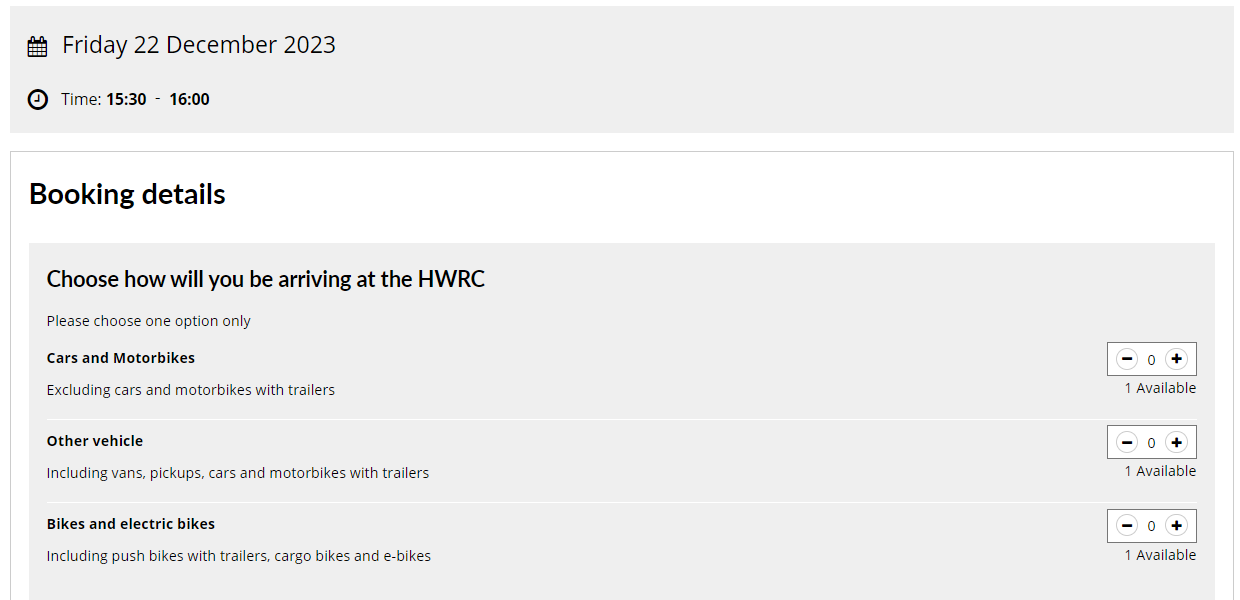 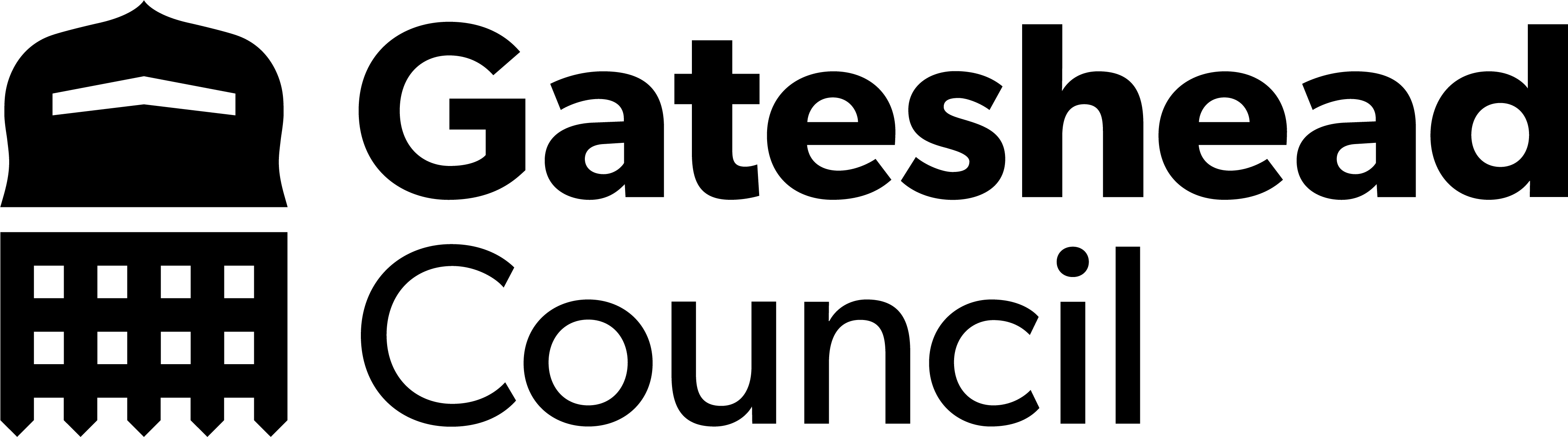 Sprint 9.
Development
Business rates change of address demo
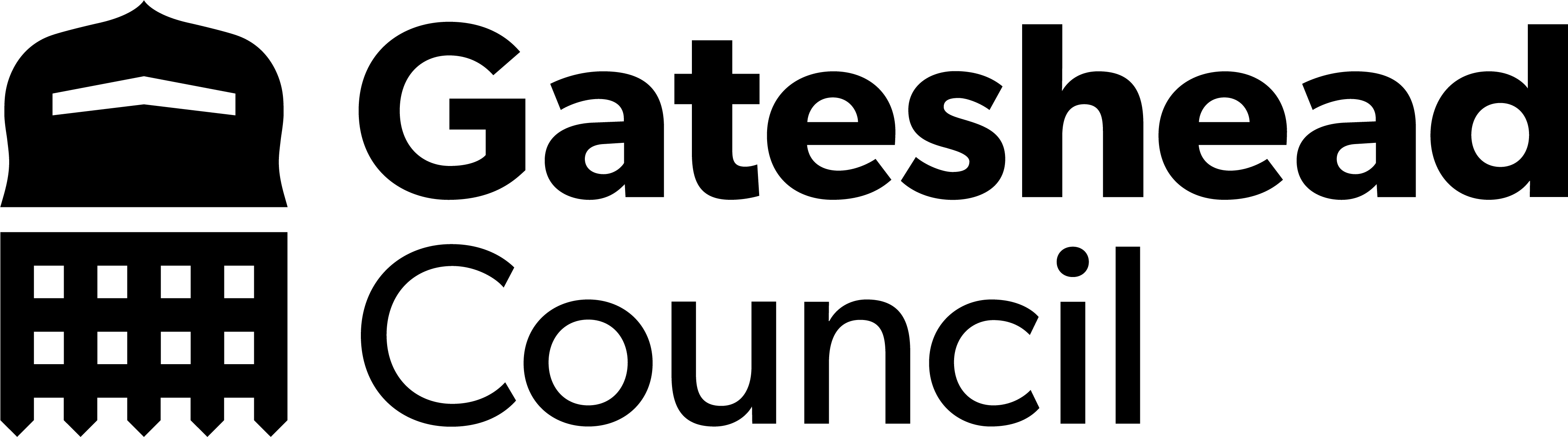 Sprint 9.
What's next?
Council Tax discovery
Libraries bookings
Blue Badge – add NFAR
Plug in for Libraries bookings
Gateshead Energy Company – Contact us form
Direct Debits Capita integration
Scaffolding permits
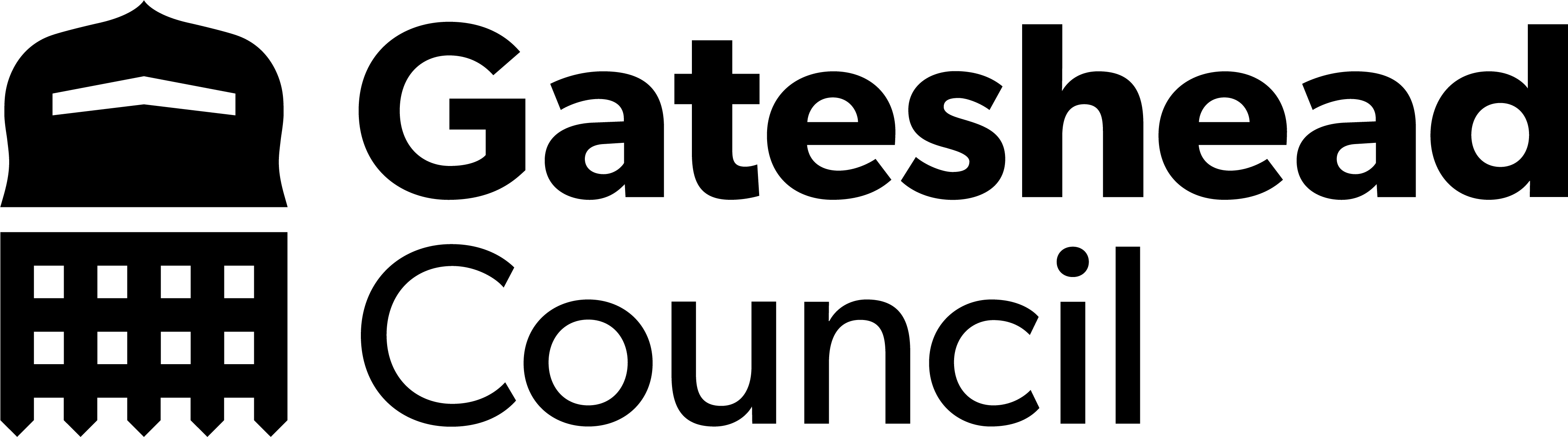 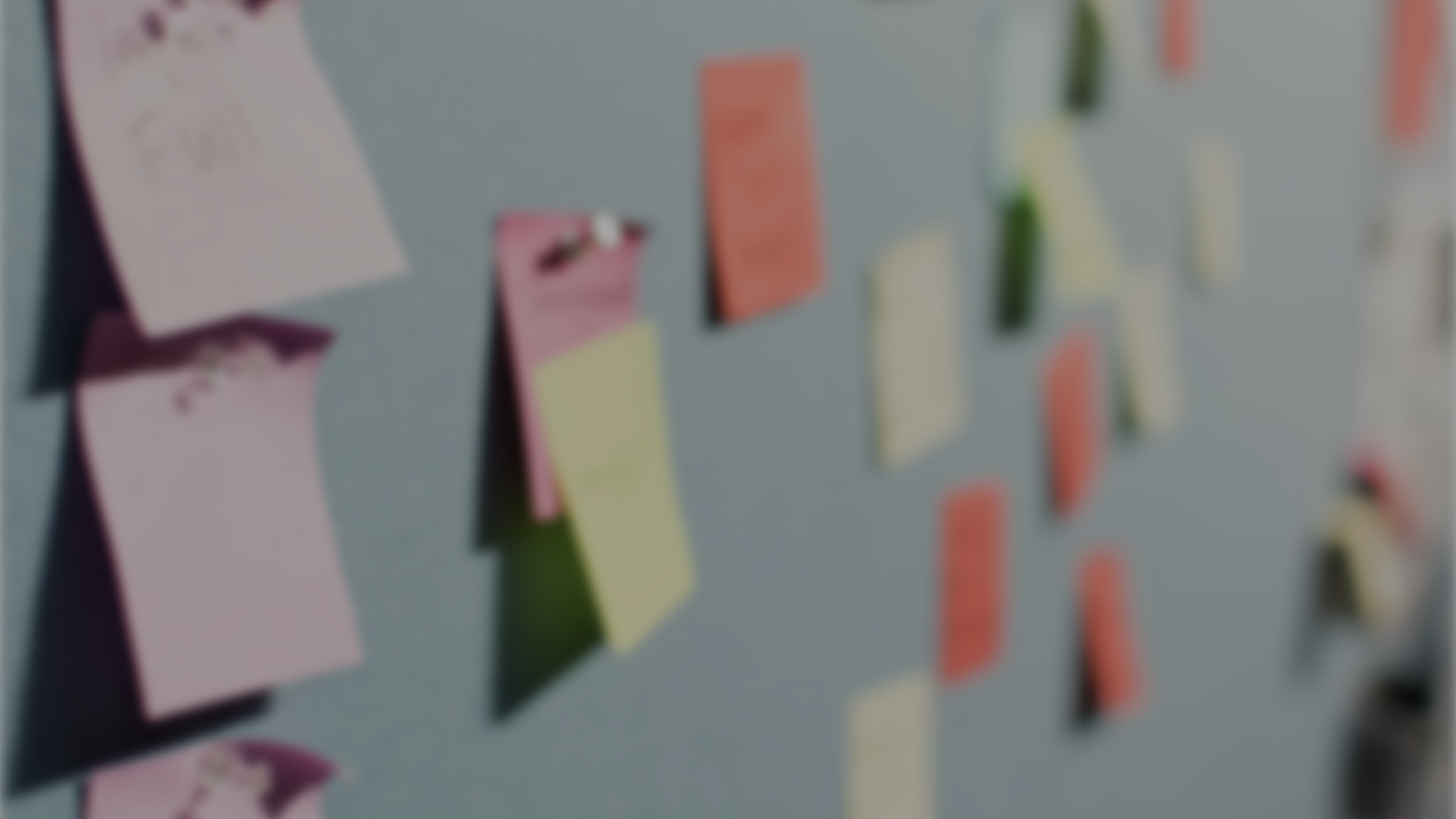 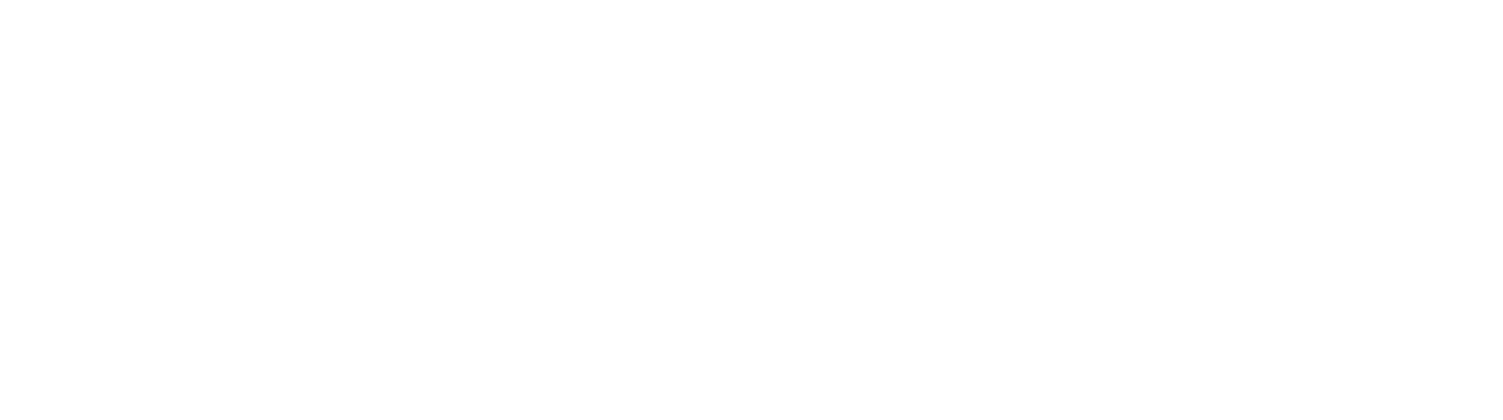